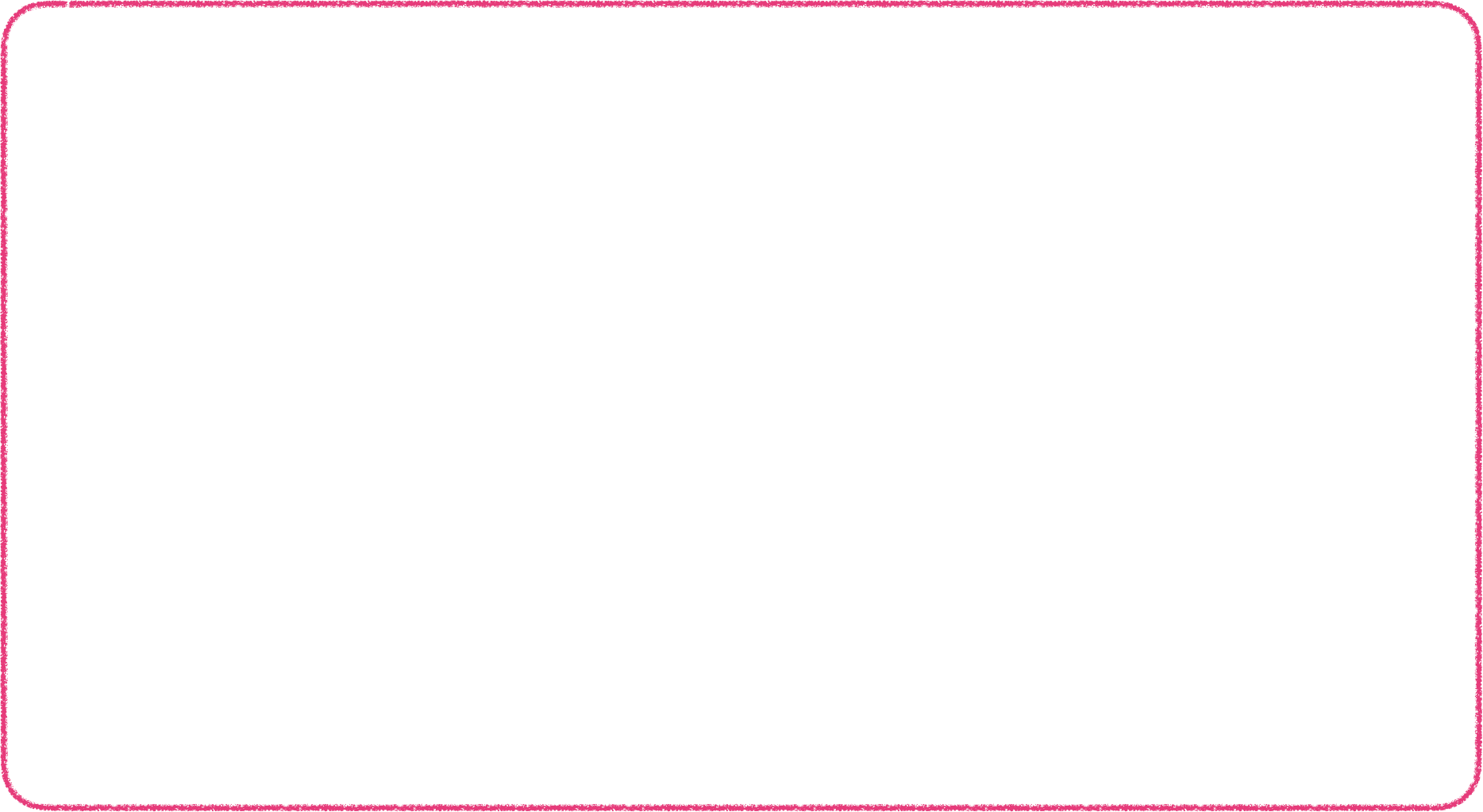 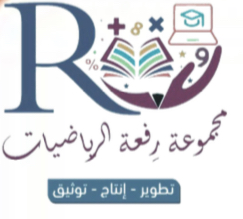 أهلاً وسهلًا 
فصل دراسي جديد ملئ بالجد والاجتهاد
وكل عام وأنتم بخير
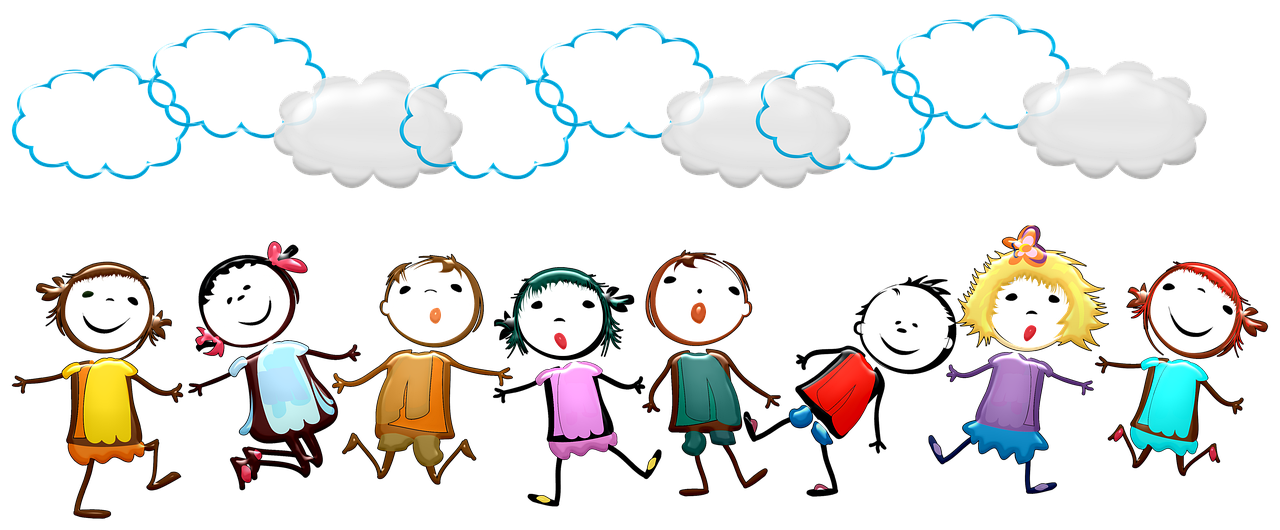 أ/ فاطمة جبران
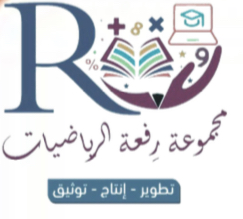 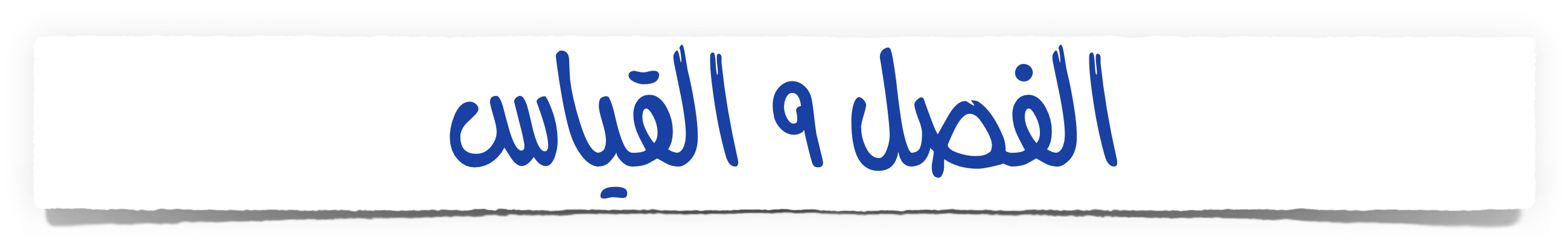 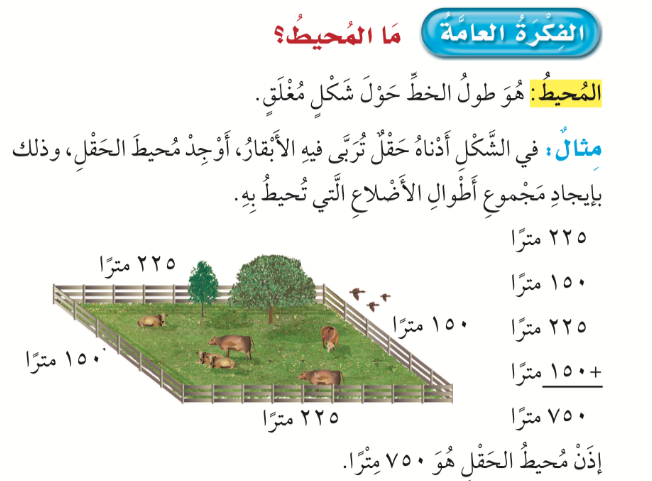 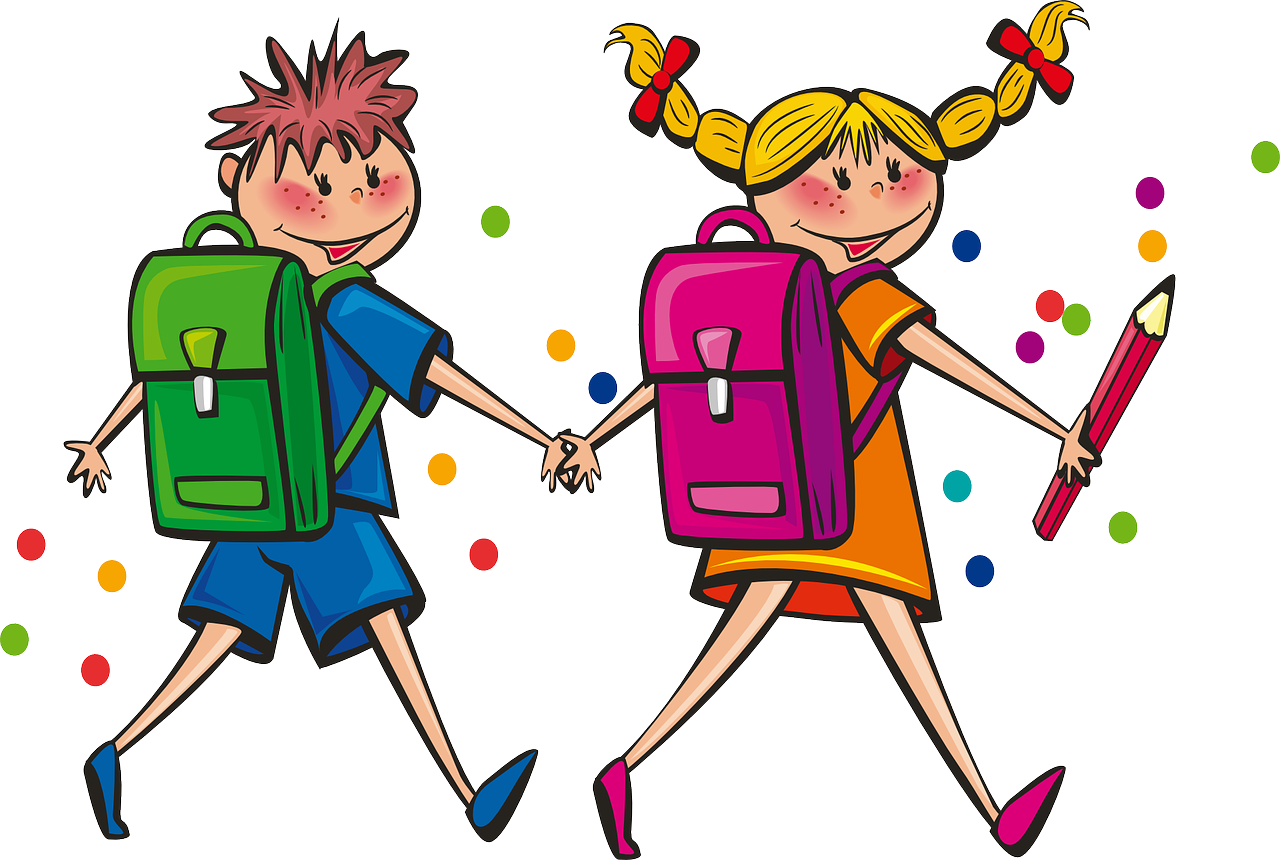 أ/ فاطمة جبران
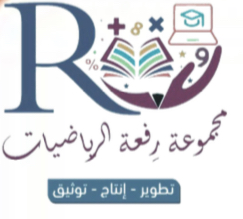 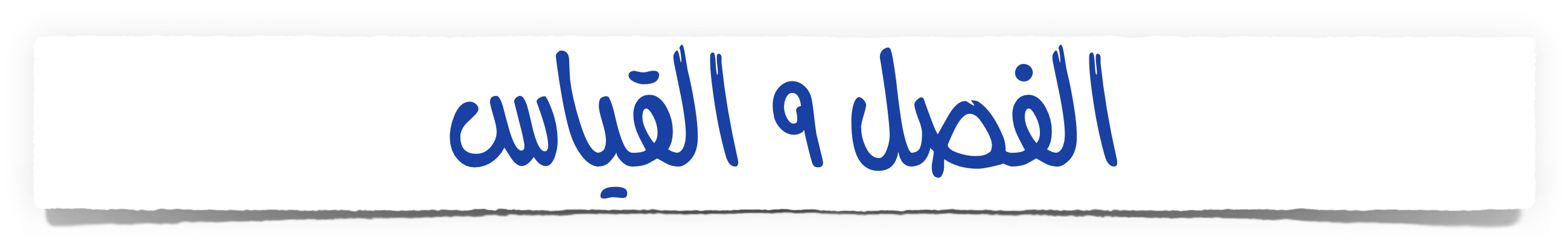 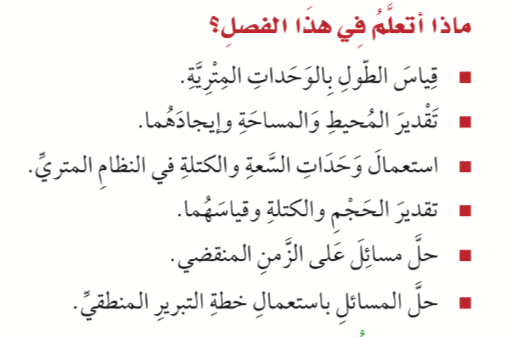 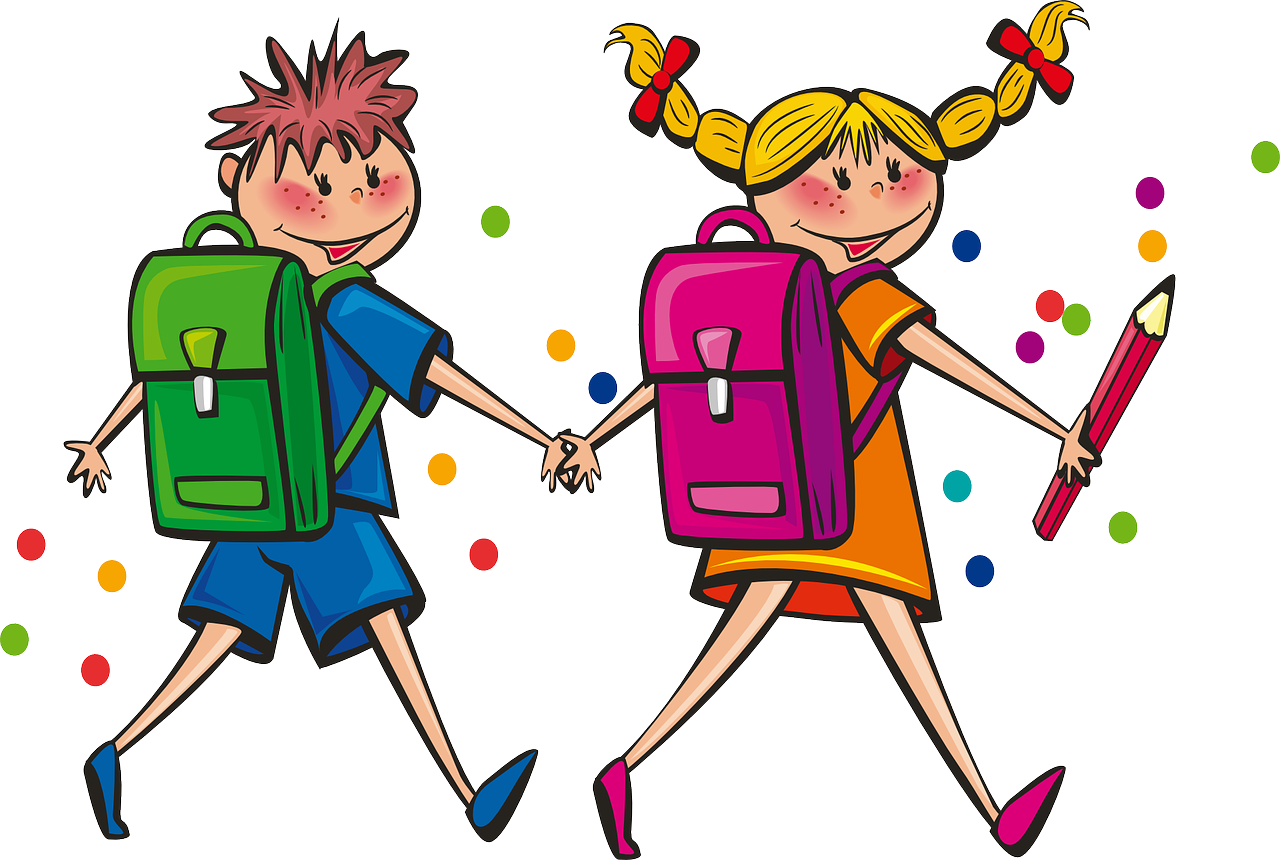 أ/ فاطمة جبران
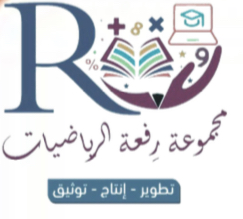 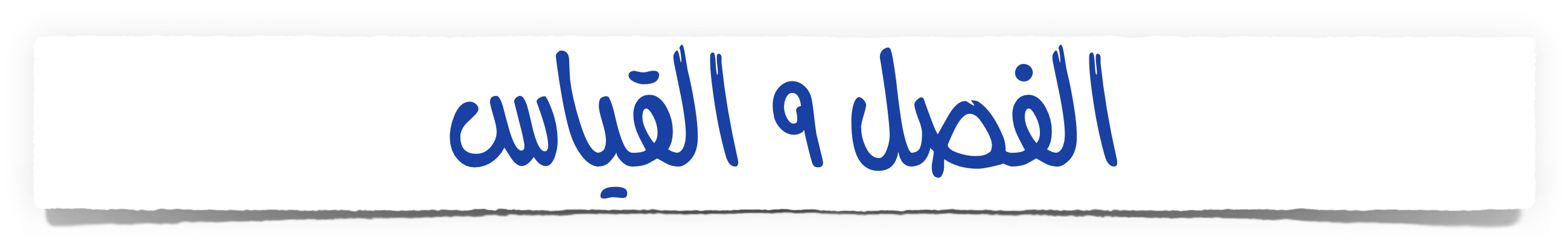 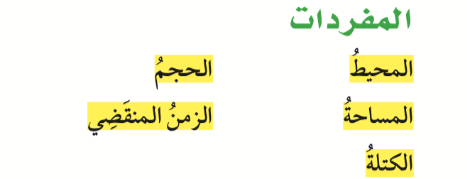 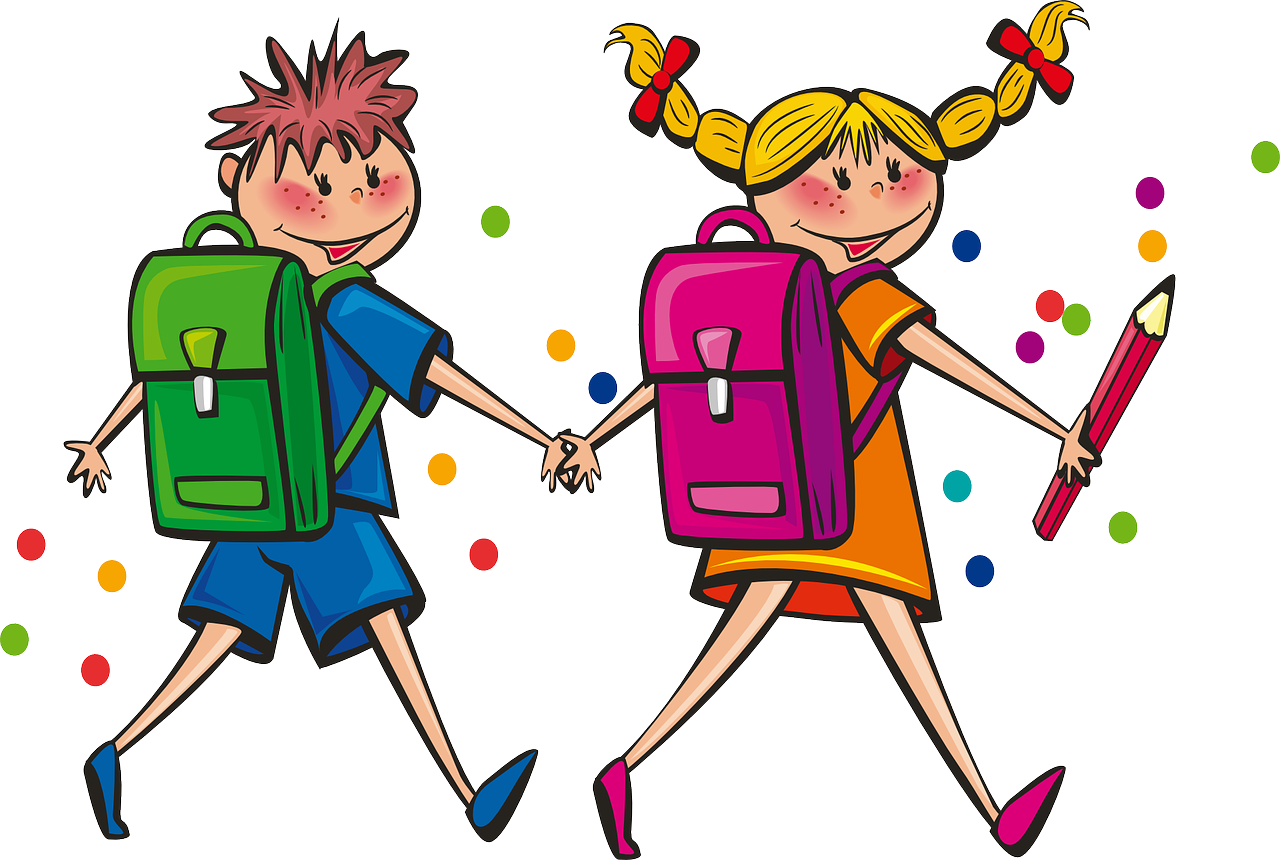 أ/ فاطمة جبران
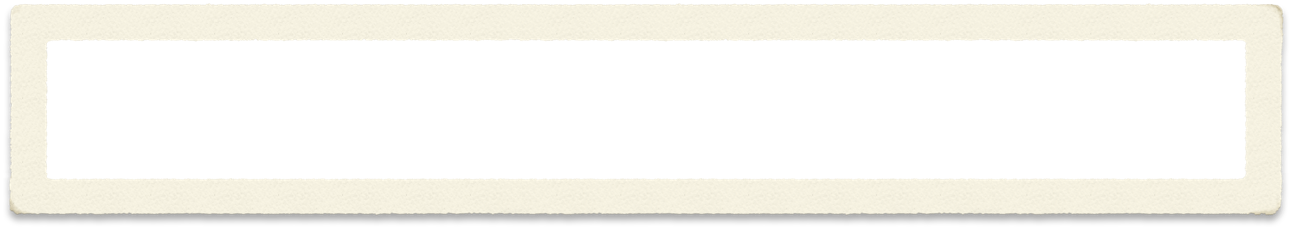 التهيئة
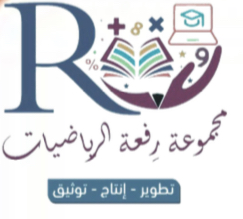 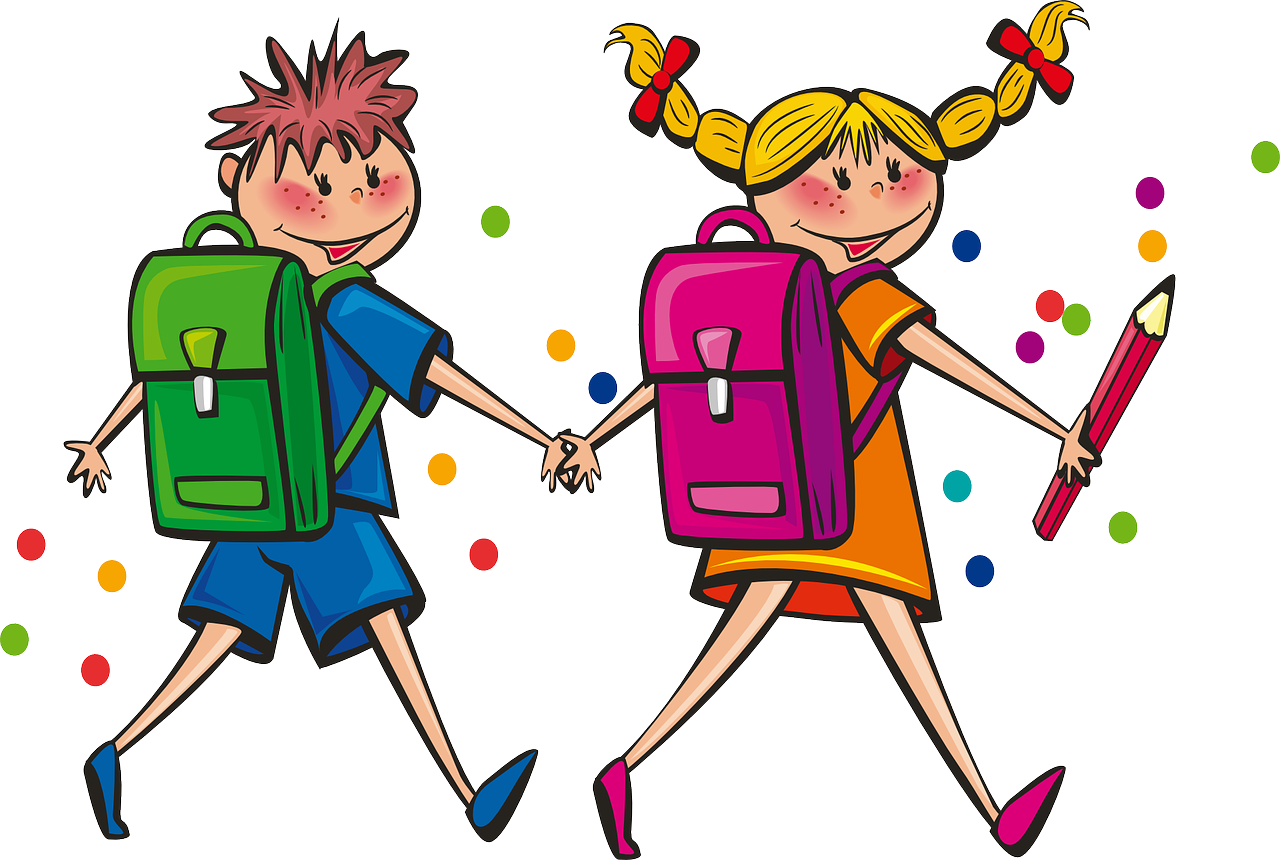 أ/ فاطمة جبران
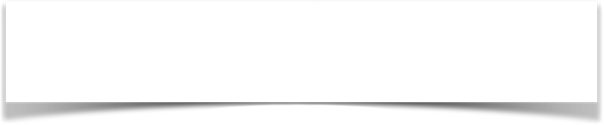 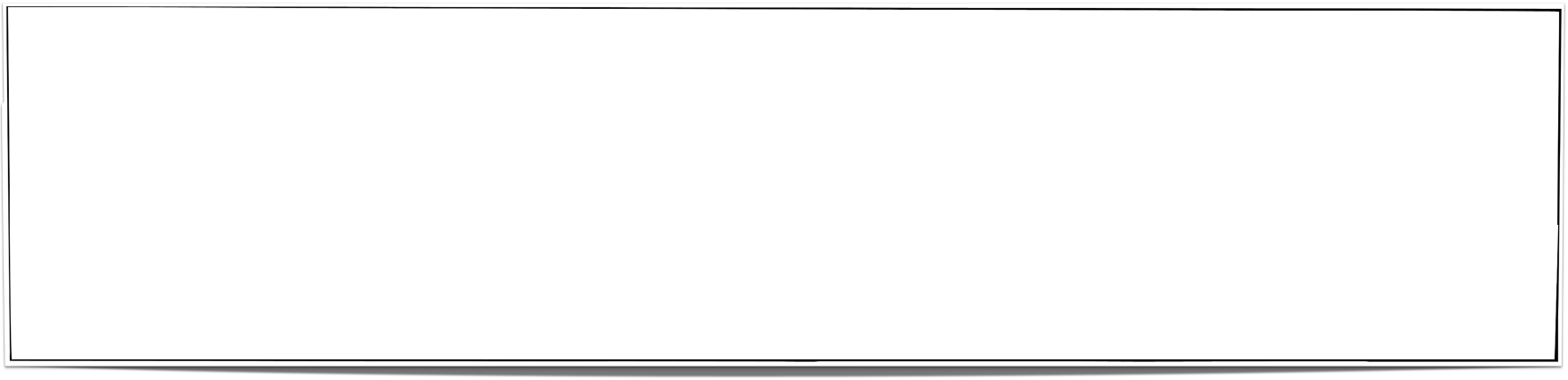 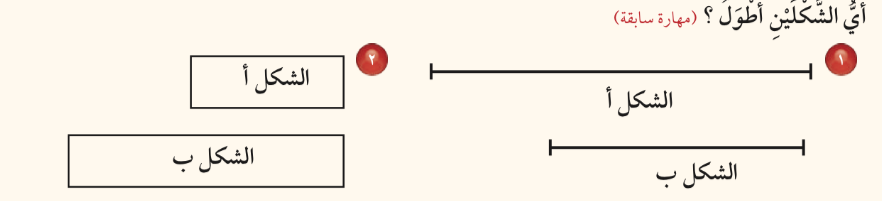 صفحة الكتاب ١٢
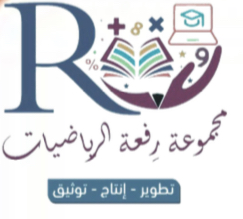 اجيبي على أسئلة التهيئة التالية
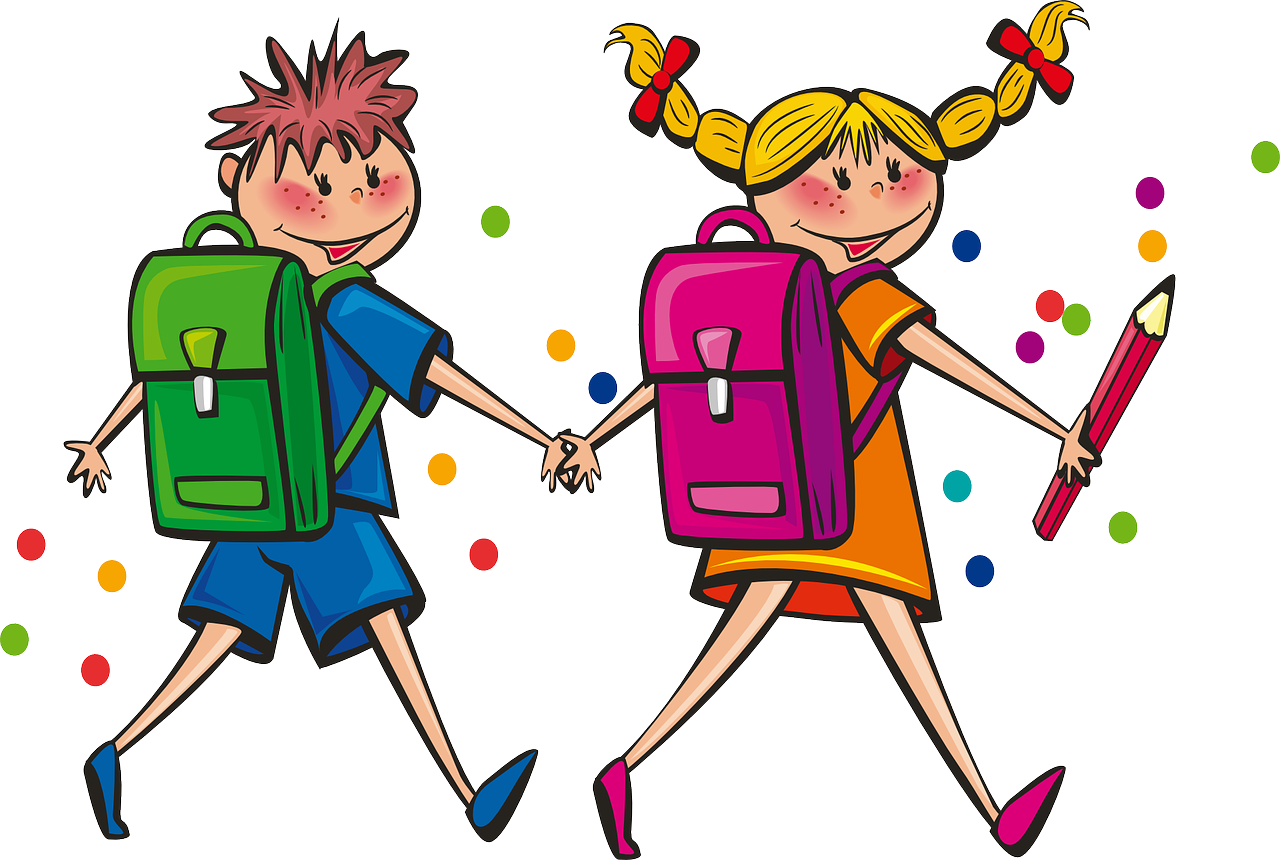 أ/ فاطمة جبران
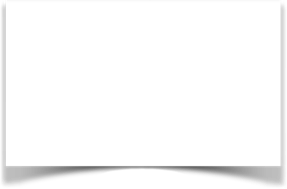 صفحة الكتاب ١٢
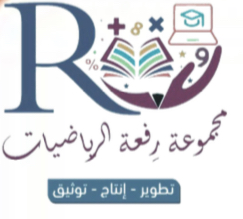 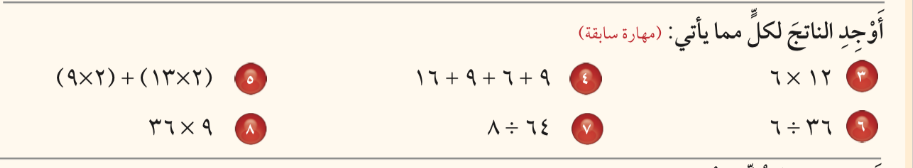 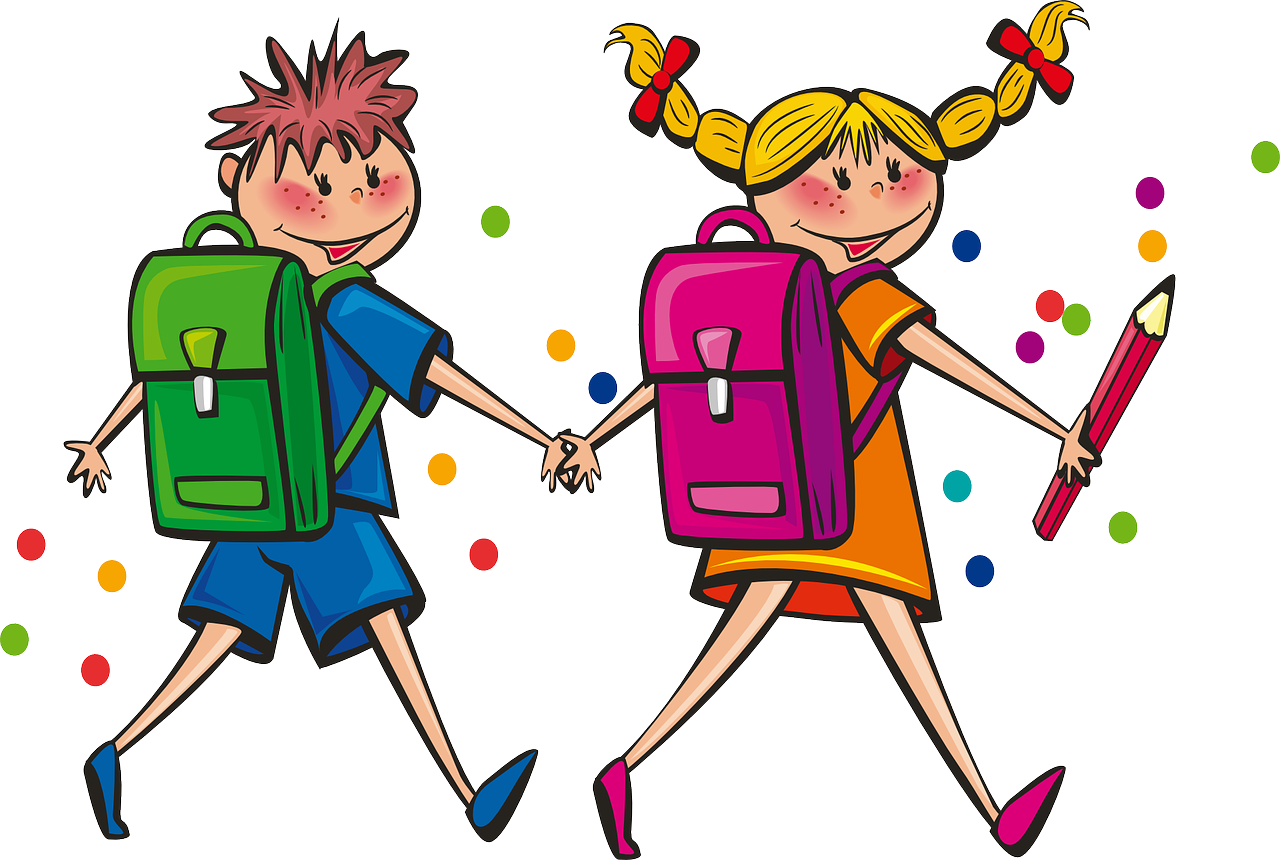 أ/ فاطمة جبران
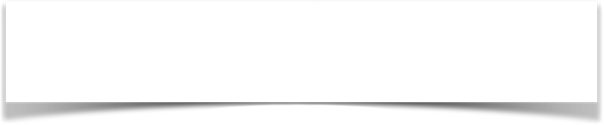 صفحة الكتاب ١٢
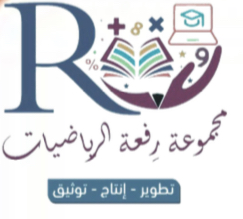 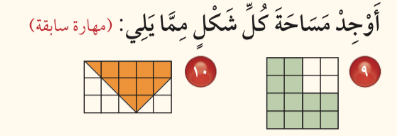 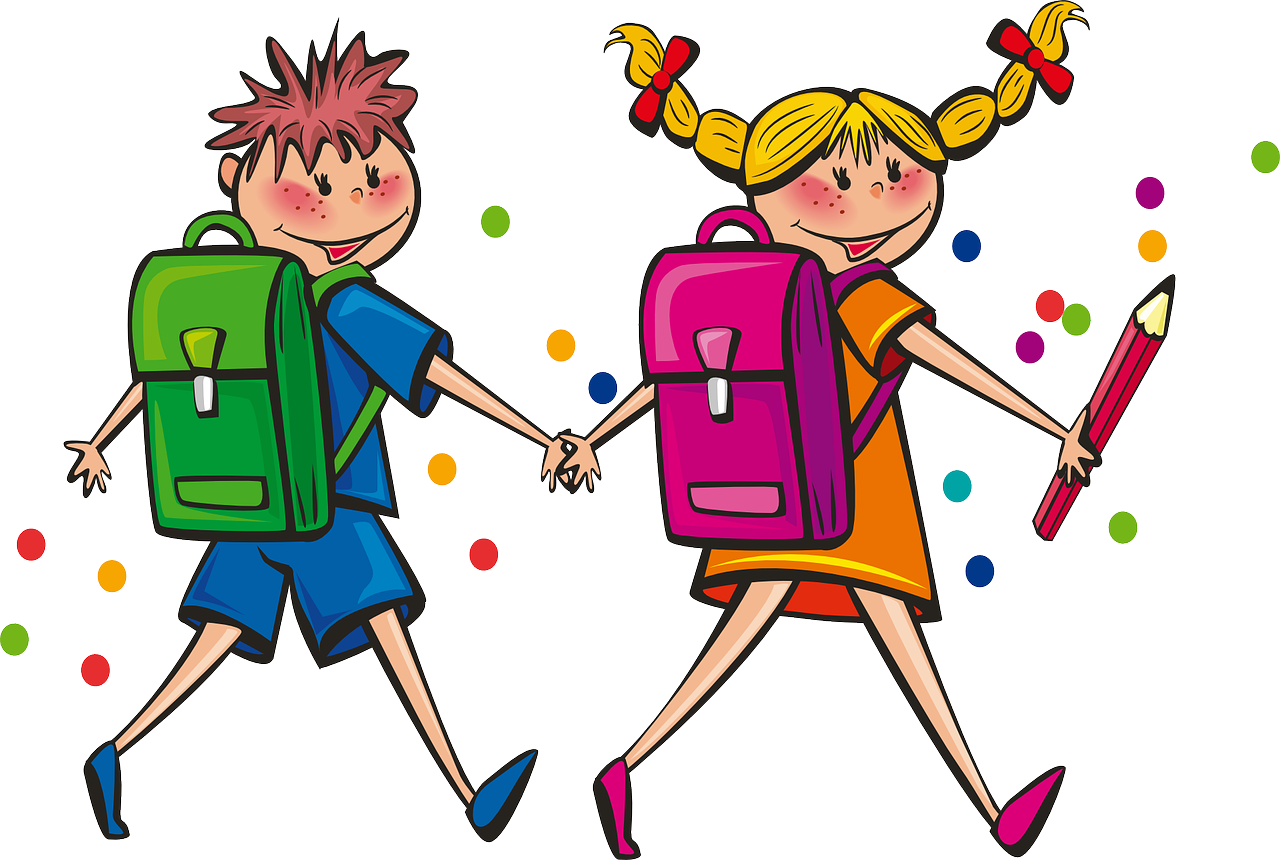 أ/ فاطمة جبران
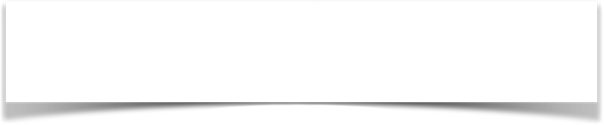 صفحة الكتاب ١٢
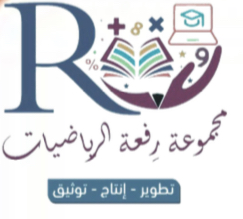 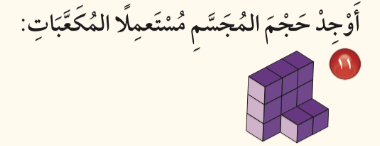 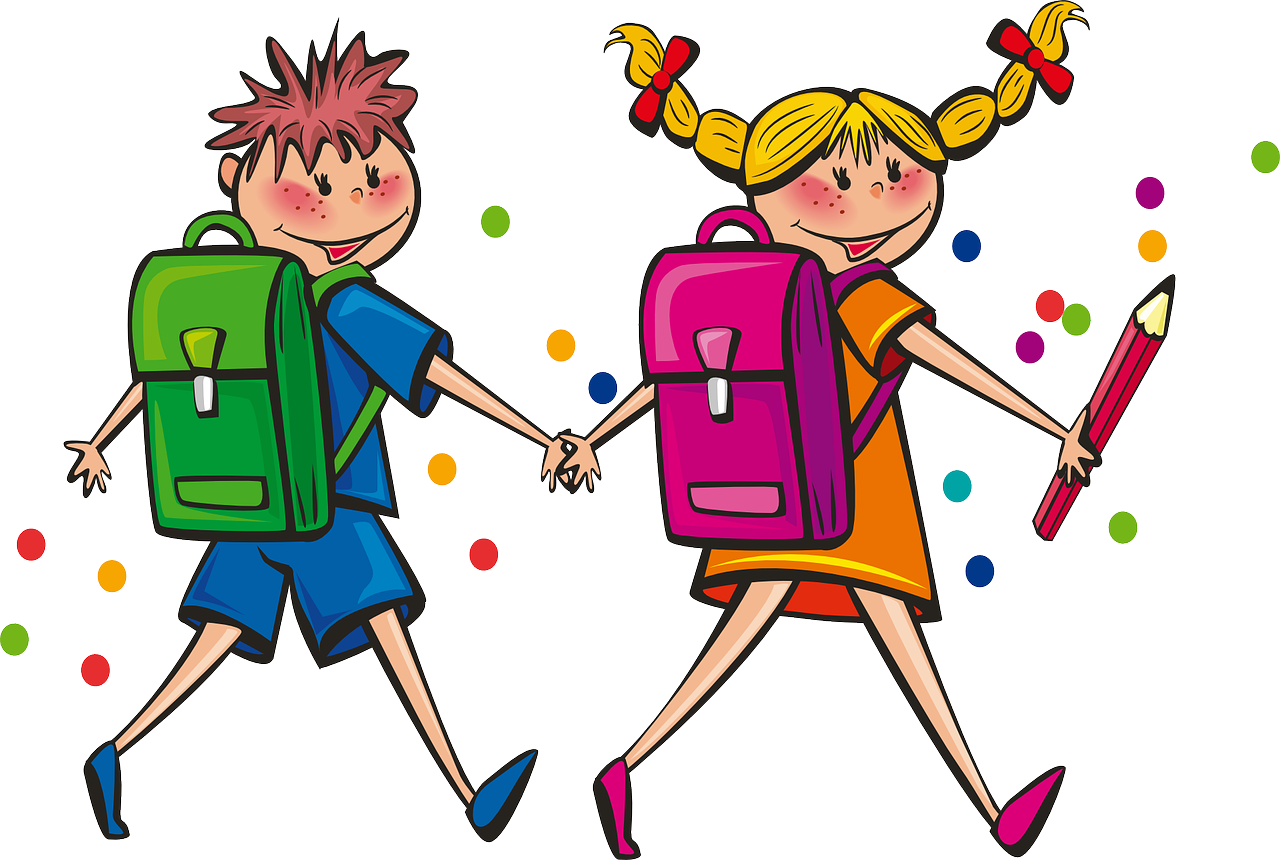 أ/ فاطمة جبران
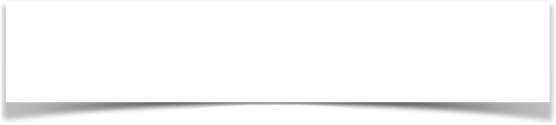 صفحة الكتاب ١٢
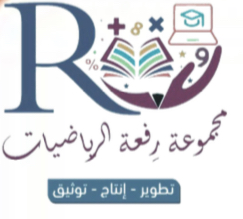 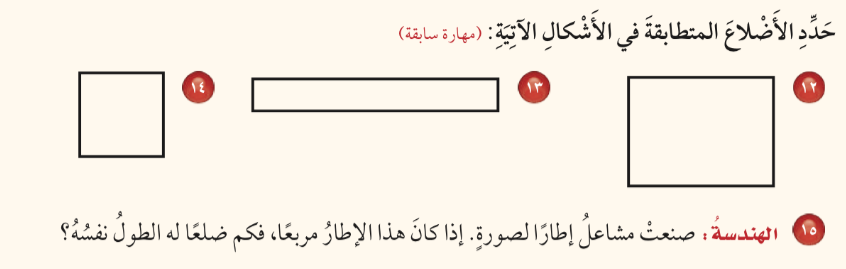 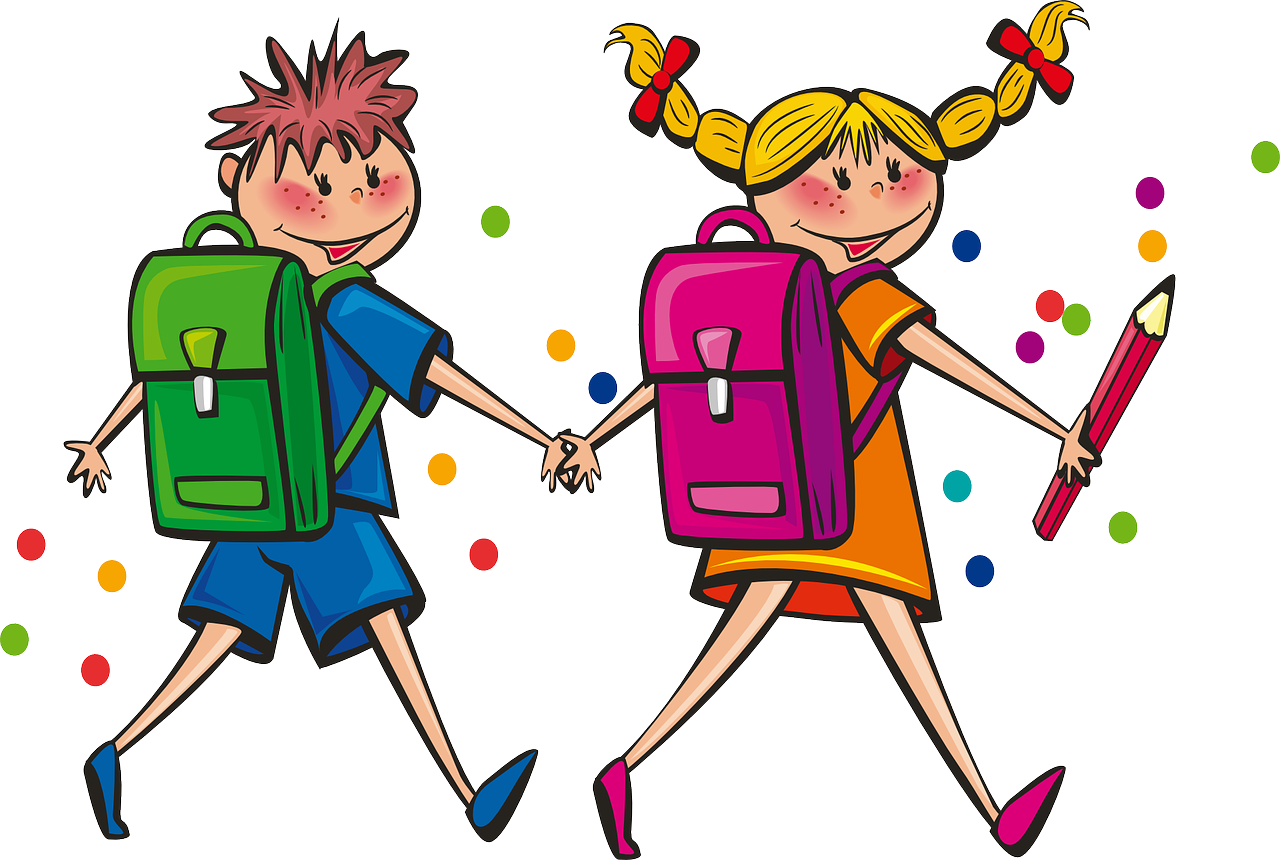 أ/ فاطمة جبران
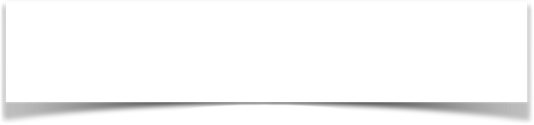 صفحة الكتاب ١٢
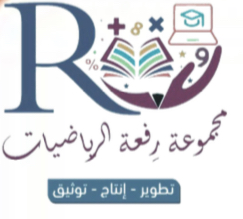 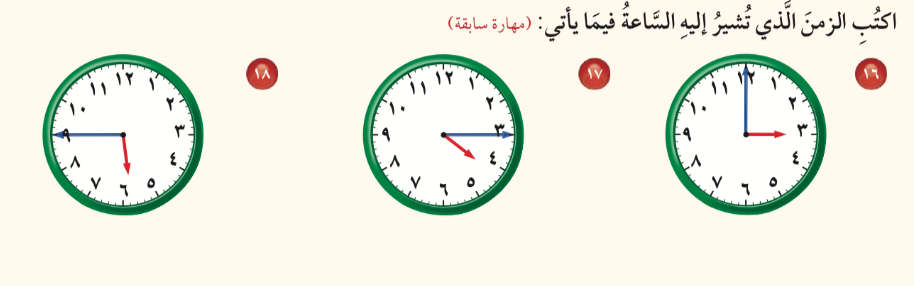 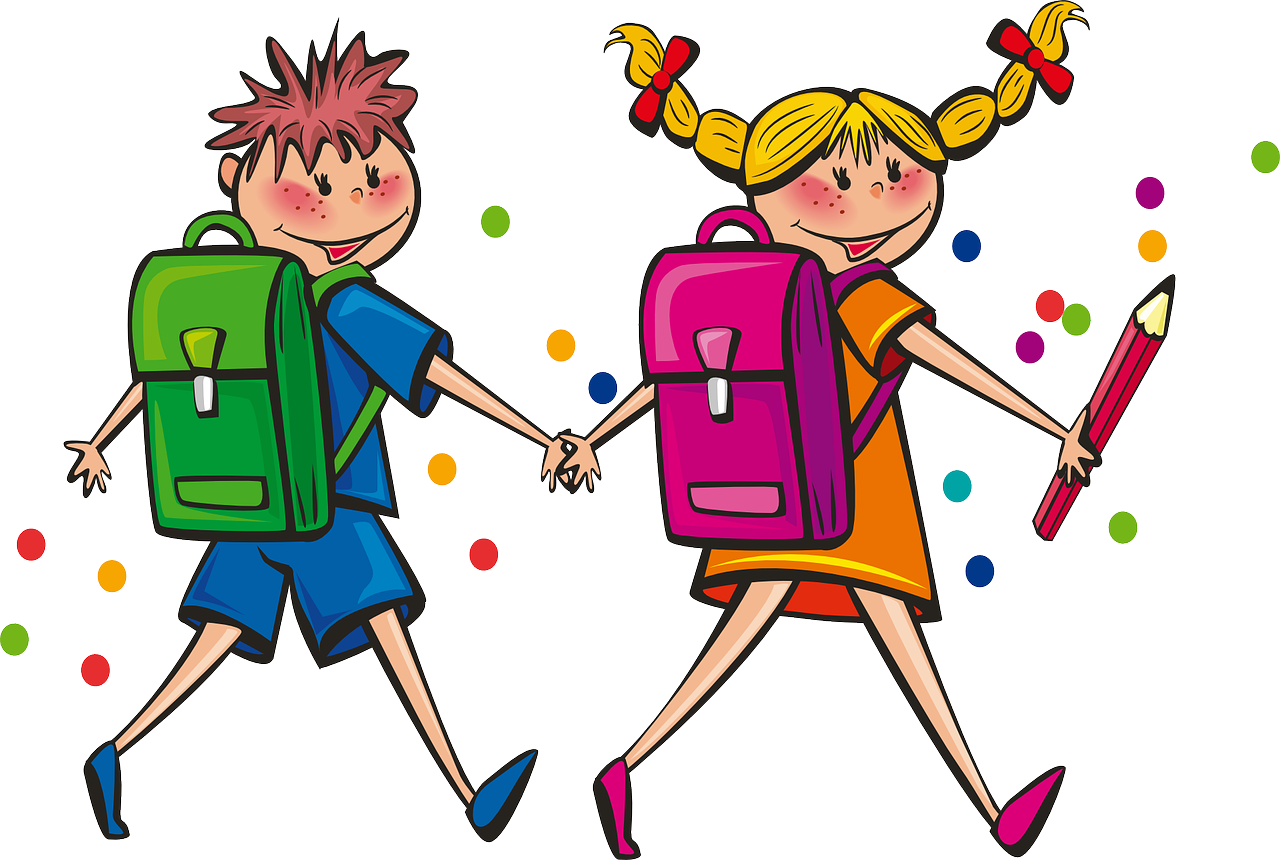 أ/ فاطمة جبران